Figure 7. A graph illustrating the distribution of immunogold neurabin label within dendritic spines. A total of 84 ...
Cereb Cortex, Volume 14, Issue 12, December 2004, Pages 1398–1407, https://doi.org/10.1093/cercor/bhh101
The content of this slide may be subject to copyright: please see the slide notes for details.
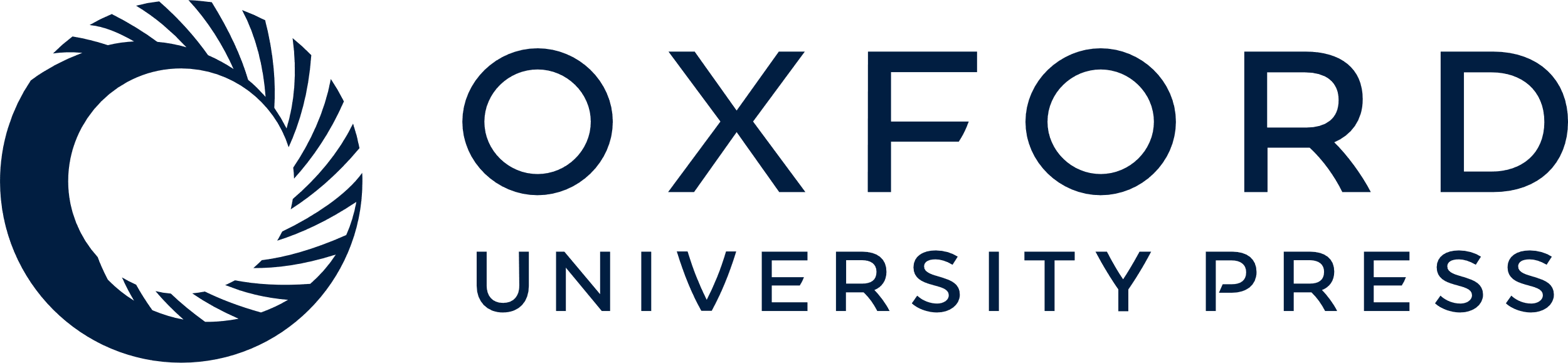 [Speaker Notes: Figure 7. A graph illustrating the distribution of immunogold neurabin label within dendritic spines. A total of 84 dendritic spines containing immunogold label were divided into bins of 50 nm width, starting just below the PSD. In each spine, the area of the PSD and each bin was determined, as well as the number of gold particles in each bin. These values were then summed across all spines of the sample and the density of gold label in each bin was calculated. On this graph, the number of gold particles in each bin is shown by the striped bars, and the fraction contributed by that bin to the total spine area is shown by the black bars (refer to right y-axis). The density of gold label in each bin was then calculated and is shown by the triangles and line graph (refer to left y-axis). The highest density of gold label is seen in the PSD and the 100 nm immediately subjacent to it. Beyond 100 nm, neurabin labeling density falls by >40%. The density of neurabin labeling appears to continue to trend down with increasing distance from the PSD. No gold label was seen beyond 350 nm from the PSD; however, as indicated by the black bars, this region contributed minimally to the total area of the sample and insufficient area may have been sampled to obtain a reliable estimate of neurabin density there.


Unless provided in the caption above, the following copyright applies to the content of this slide: Cerebral Cortex V 14 N 12 © Oxford University Press 2004; all rights reserved]